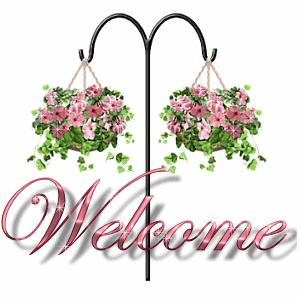 وسهلا
أهلا
الأستاذ الدكتور/ يوسف حسين

أستاذ التشريح وعلم الأجنة 

كلية الطب – جامعة الزقازيق- مصر
دكتوراة من جامعة كولونيا المانيا
جروب الفيس 
د. يوسف حسين (استاذ التشريح)
Knee Joint
Type: synovial joint; modified hinge.
Articular surfaces
  1- Lower surfaces of both femoral condyles 
2- Superior surfaces of both tibial condyles (Plateau)
3- Posterior surface of the patella.
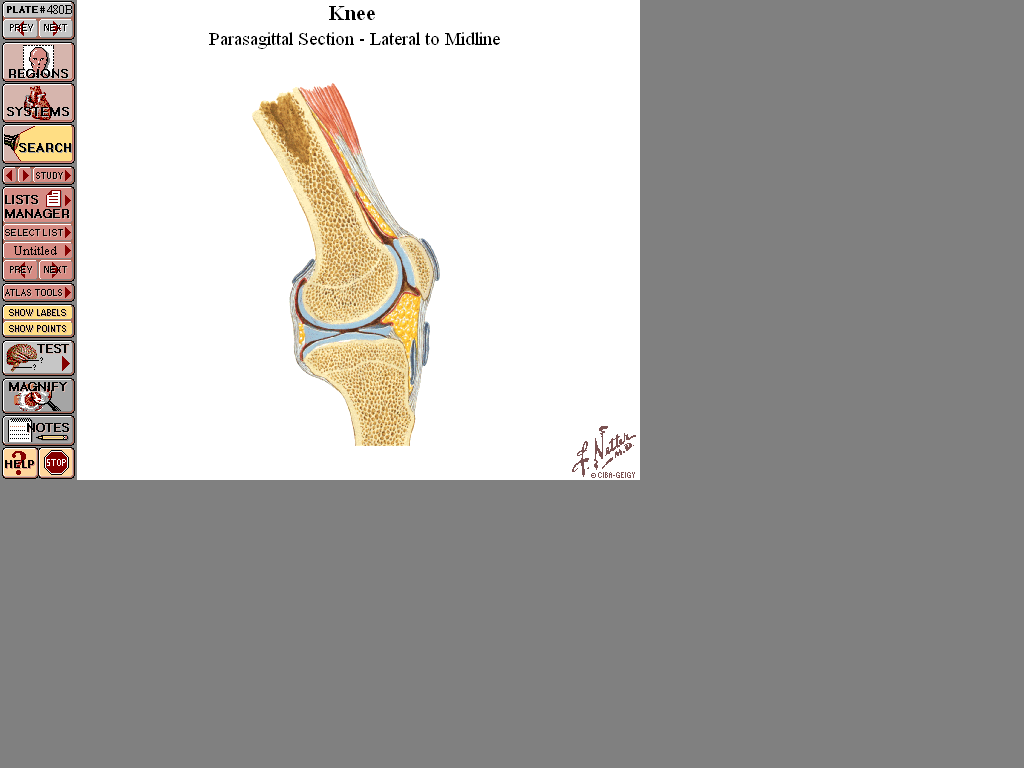 Patella
Femoral condyle
tibial condyle
Articular surface on medial condyle is longer than lateral
Patellar surface
Lateral  condyle of femur
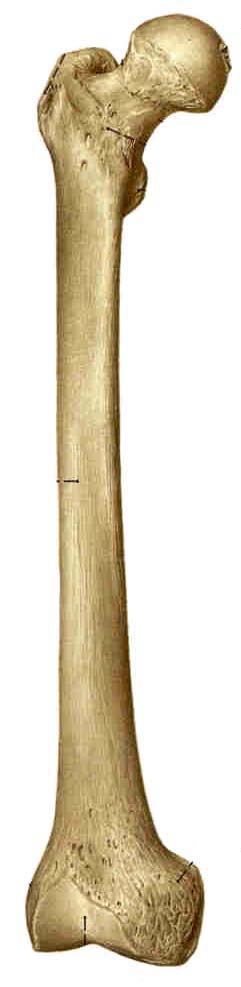 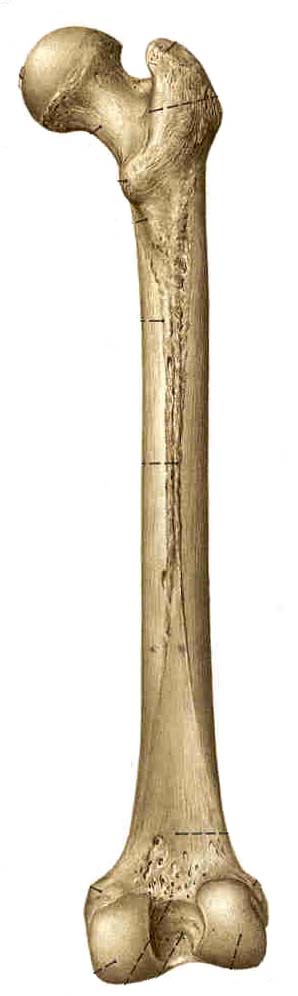 Intercondylar fossa
Anterior aspect
Posterior aspect of femur
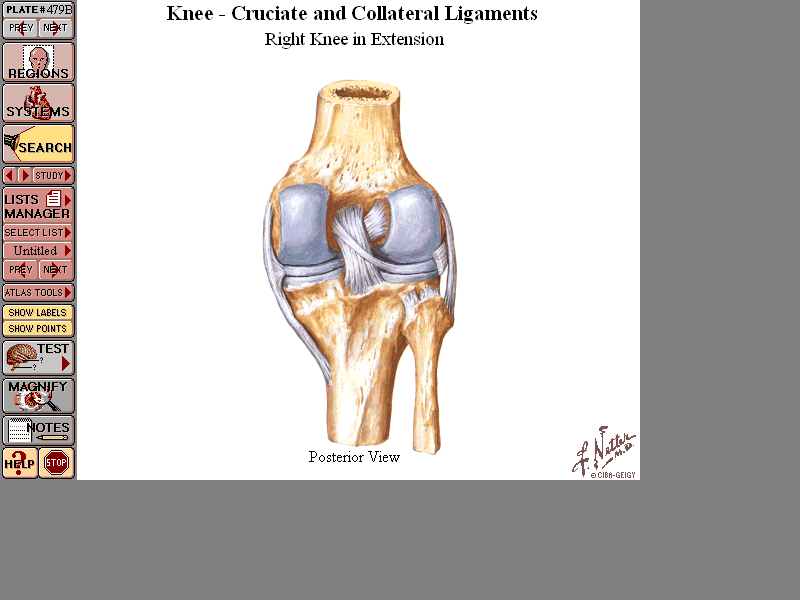 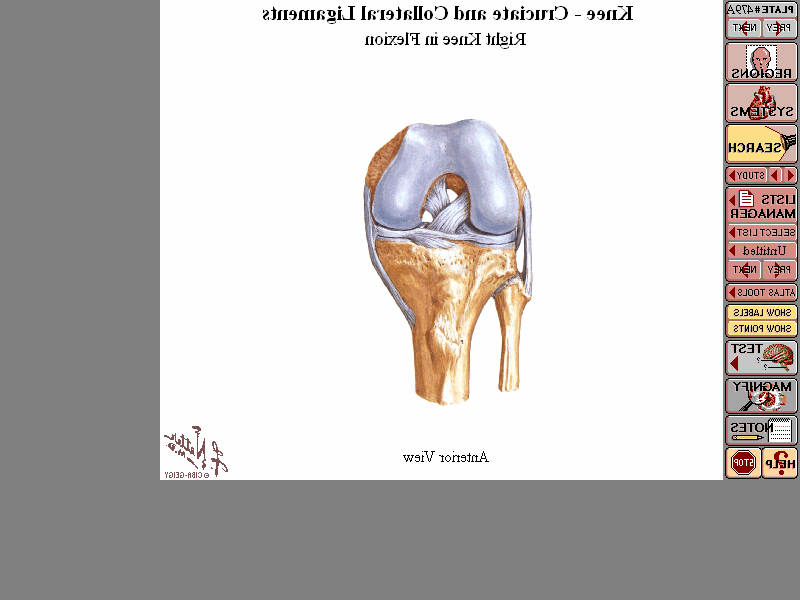 Articular cartilage covering Femoral condyle
Articular cartilage covering tibial condyle
Posterior
 surface
Anterior  
surface
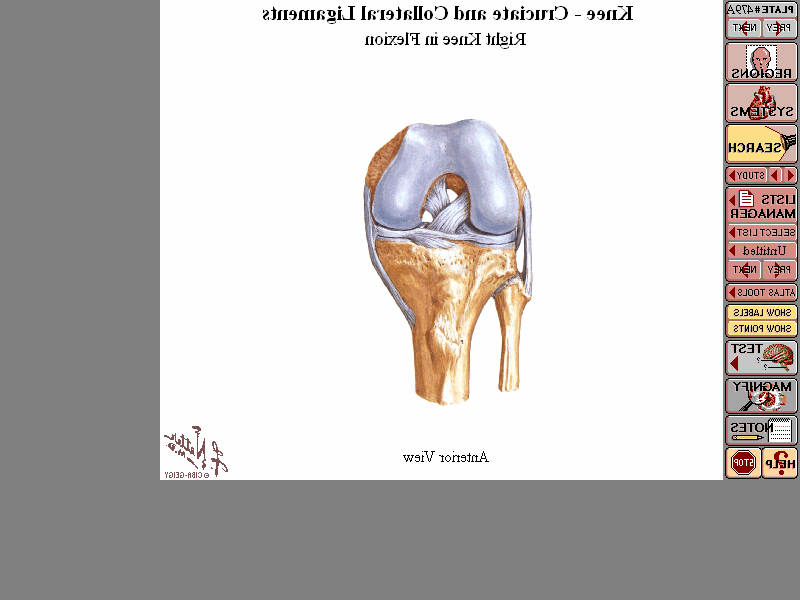 Capsule:	surrounds the  the articular margin of the condyles.
- N.B; the capsule may be absent anteriorly and replaced by quadriceps tendon and ligamentum patellae.
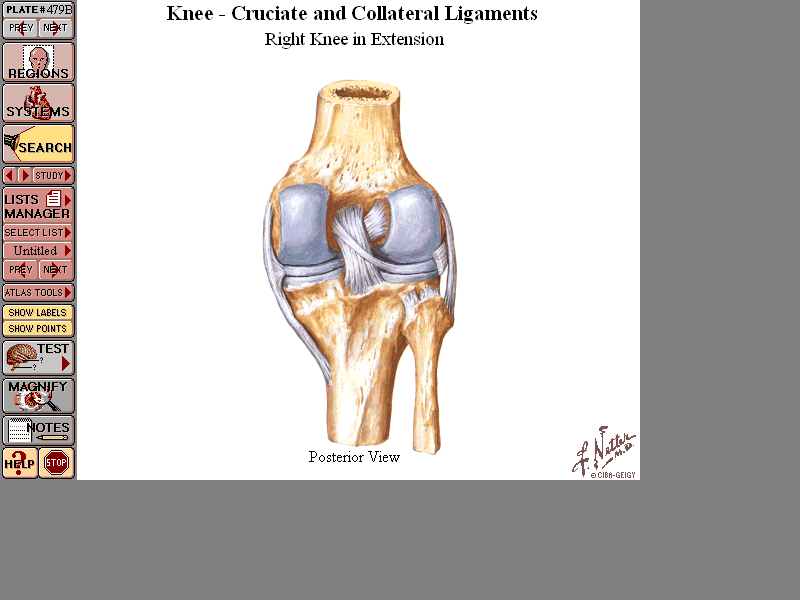 Posterior surface
Anterior surface
Attachment of Fibrous capsule of knee joint
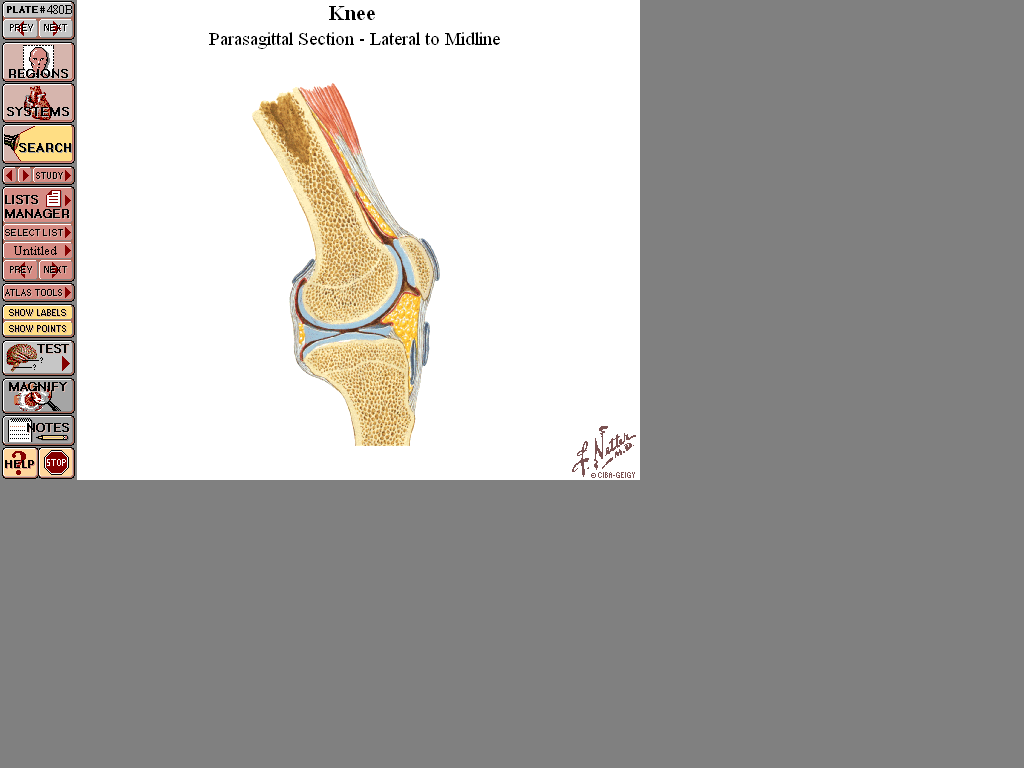 Bursa related to the joint
Quadriceps tendons
Suprapatellar bursa between lower part of anterior surface of femur and quadriceps tendon
Subcutaneous prepalellar bursa: between the skin and lower part of patella.
Applied anatomy: Inflammation and enlargement of this bursa usually affects persons who kneel over knees during work. This condition is known as “house maid’s knee”
Subcutaneous prepatellar bursa
Ligamentum patellae
Subcutaneous infrapatellar bursa
Deep infrapatellar bursa
between upper end of tibia and  ligamentum patellae.
Extra capsular   
Ligaments 
(outside knee joint)
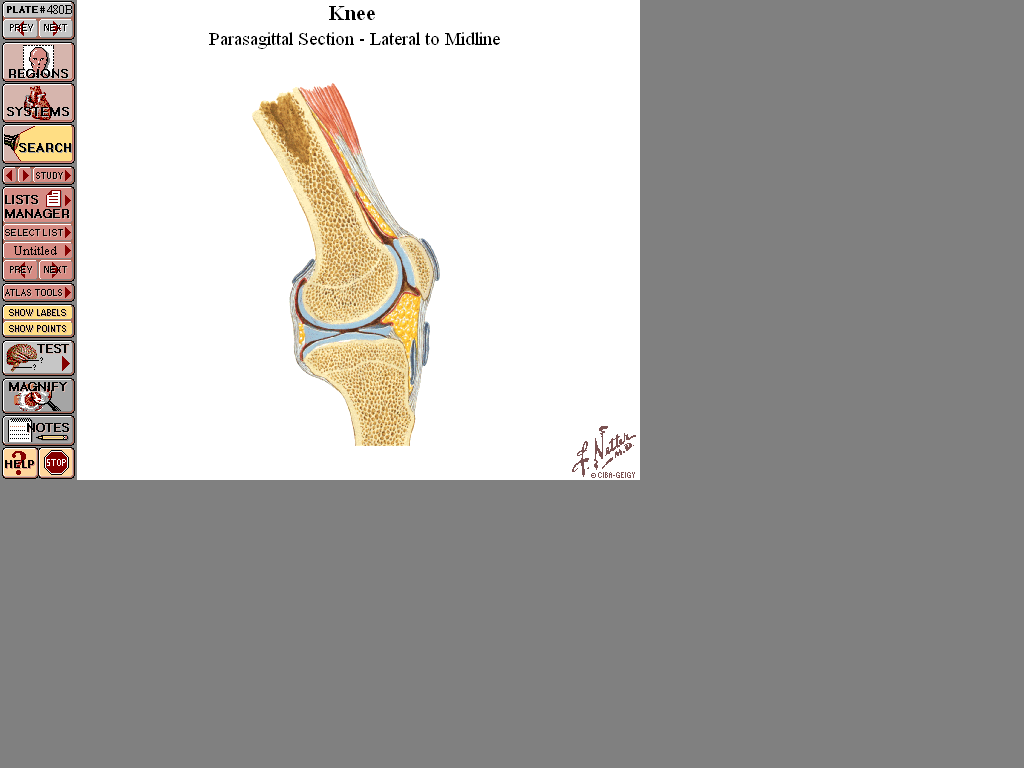 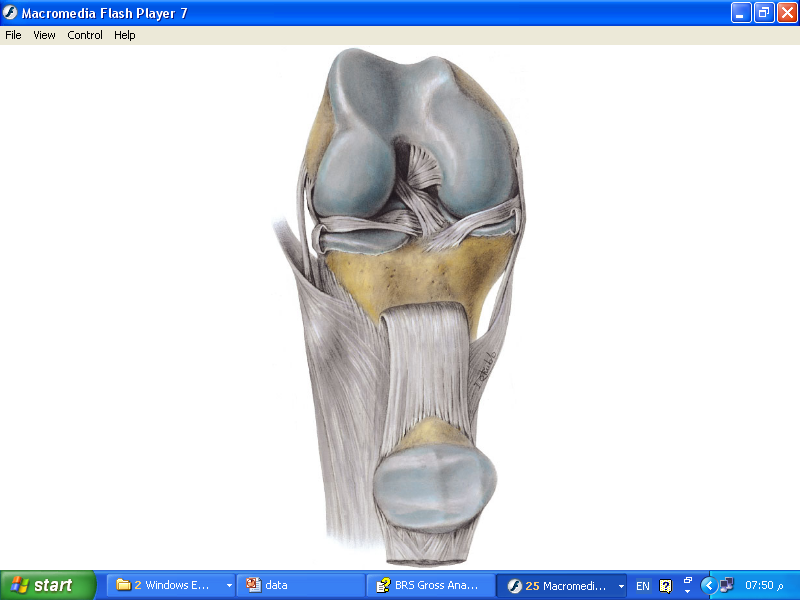 Tibial tuberosity
Ligamentum patellea
1
Apex, of posterior surface of Patella
Quadriceps tendon
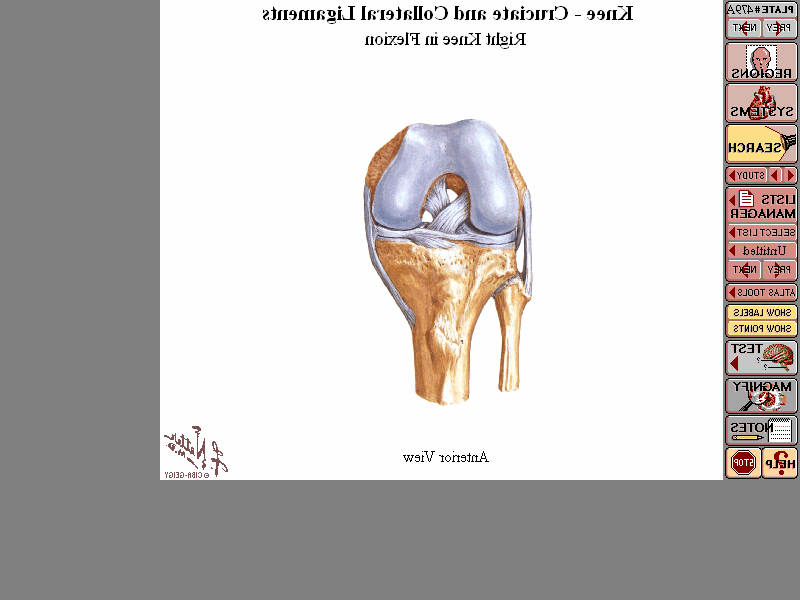 Collateral   Ligaments
Medial meniscus
Lateral  epicondyle
Medial epicondyle
popliteus tendon
2
3
Tibial collateral lig.
Fibular collateral lig
Upper part of med. Surface of tibia
Apex of head of fibula
Lateral meniscus
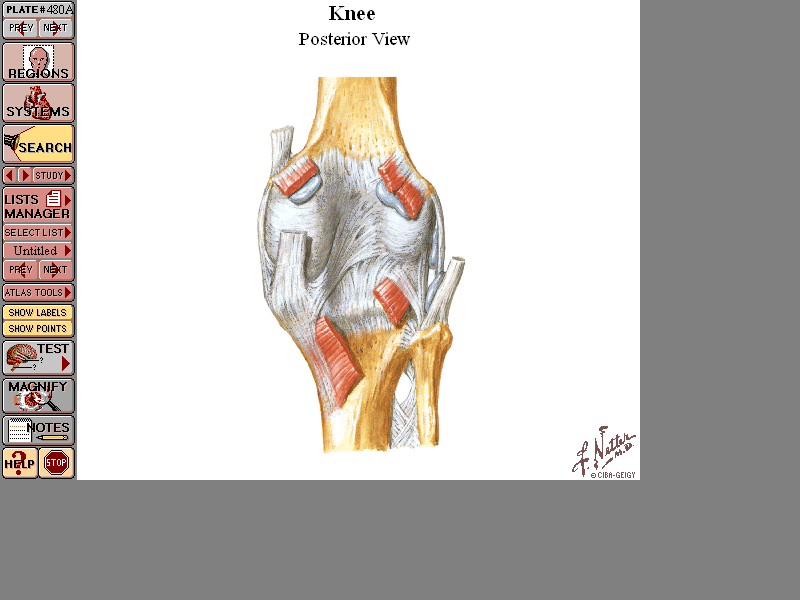 Semimembranosus tendon
4
5
Arcuate popliteal  ligament
Oblique popliteal lig. of knee
Extra-capsular ligaments
1- Ligamentum patellae (anterior): it is a strong ligament.
		- From the apex of the patella to the upper part of the tibial tuberosity.
2- Medial collateral (tibial) ligament: 
			- From medial epicondyle of femur to upper part medial surface of the tibial plateau.
		- It is firmly adherent to the capsule and medial meniscus.
3- Lateral collateral (fibular) ligament: 
	- From the lateral epicondyle of the femur to the head of the fibula.
	-  It is separated from the capsule and lateral meniscus by popliteus.
4- Posterior oblique ligament: 
	       - It is a reflected extension from the semimembranosus: extends upwards and laterally from the medial condyle of the tibia to the lateral condyle of the femur.
5- Arcuate popliteal ligament. Arches over Popliteus tendon
Intracapsular 
Ligaments
Cruciate Ligaments
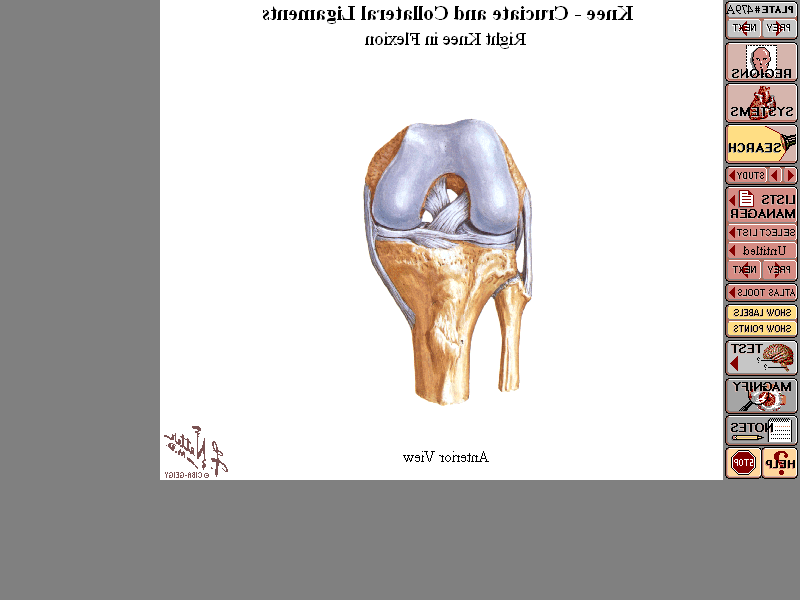 Posterior Cruciate Ligament
Function of ant: 
1- prevents posterior displacement of femur on tibia. 
2- prevents hyperextension of the knee.
Lax in flexion while tense in full extension
Functions of post; It prevents anterior displacement of femur on tibia.
- Tense in flexion while lax in extension
M
L
Anterior Cruciate Ligament
Cruciate ligaments:
- They are so called because they form an X-shaped figure.
- They are named anterior and posterior according to their attachment to the tibia.
a- Anterior cruciate ligament:
- Attachment to the tibia; to the anterior intercondylar area.
- Course; It extends upwards, backwards and laterally.
- Attachment to the femur; to posterior part of the medial surface of the lAteral condyle.
- Function: 1- prevents posterior displacement of femur on tibia. 
                   2- prevents hyperextension of the knee.
- Lax in flexion while tense in full extension
b- Posterior cruciate ligament (larger and stronger than the anterior):
- Attachment to the tibia; to the posterior intercondylar area.
- Course; It extends upwards, forwards and medially.
- Attachment to the femur; to the anterior part of the lateral surface of the medial condyle.
Functions; It prevents anterior displacement of femur on tibia.
- Tense in flexion while lax in extension
Menisci
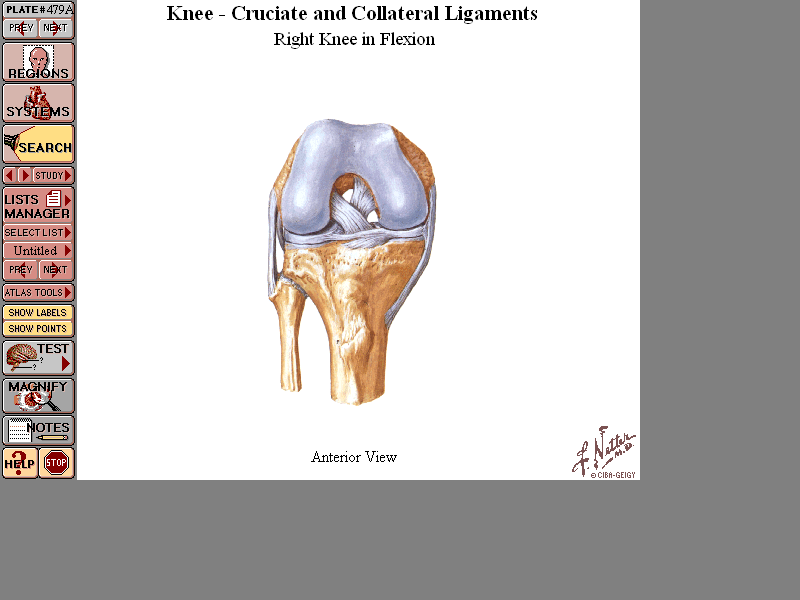 Lateral meniscus
Medial meniscus
Tibial collateral lig
Transverse ligament
Transverse ligament
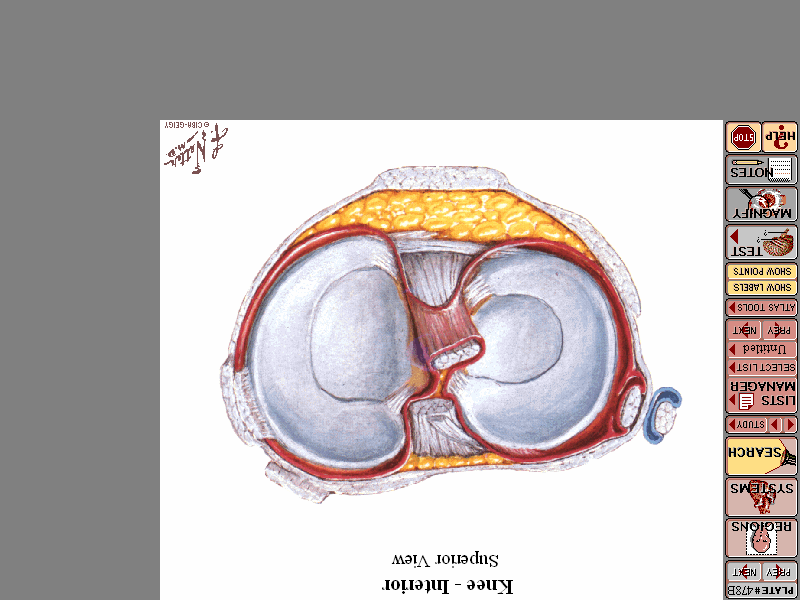 Ant., post. Horn of LM
Ant., post. Horn of MM
Medial meniscus
Lateral meniscus
ACL
The horns of the lateral meniscus inside the horns of the medial meniscus
PCL
Articular surface of tibial condyle
Intercondylar area of the tibia
Ant. Horn of MM
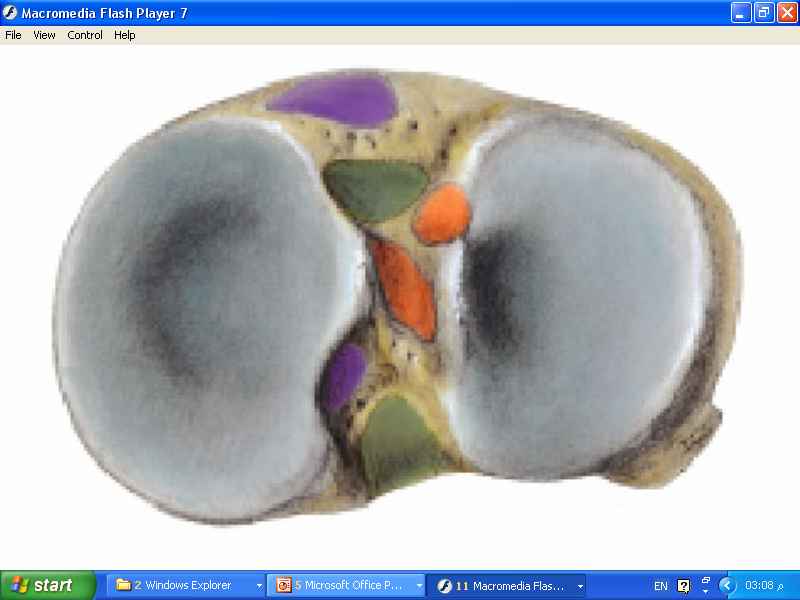 Anterior Cruciate Ligament
Ant. Horn of LM
Post. Horn of MM
Post. Horn of LM
posterior Cruciate Ligament
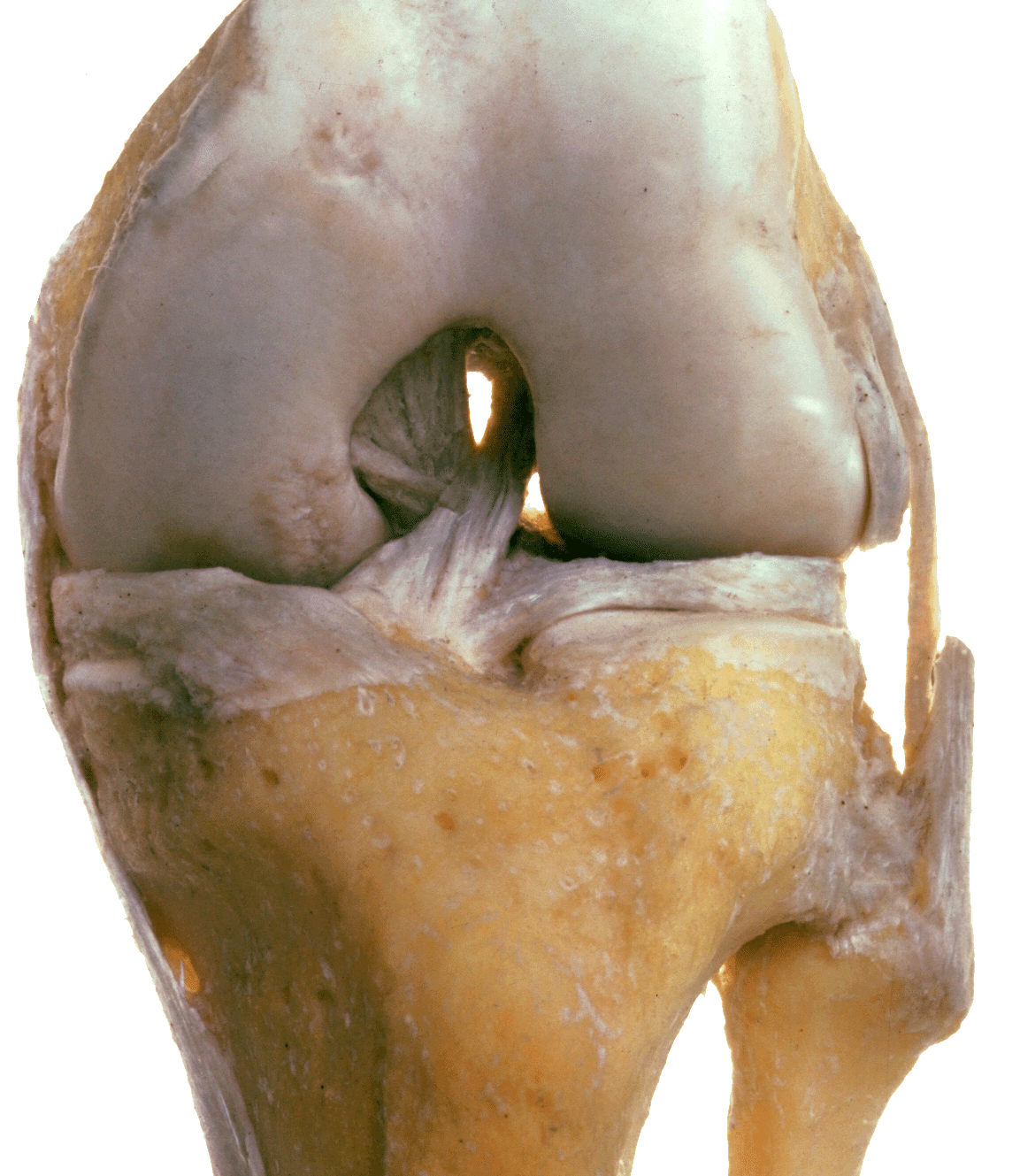 Anterior
Fibular collateral lig.
Posterior Cruciate Ligament
popliteus tendon
Biceps tendon
Tibial collateral ligament
Medial meniscus
Lateral meniscus
Anterior Cruciate Ligament
Menisci (Semilunar cartilages, C-shaped): 
- They cover the articular surfaces of both tibial condyles. 
- Their peripheral borders are thick, but they gradually become thinner towards their inner borders.
- It is not covered by synovial membrane.
- They are attached to the intercondylar area by anterior and posterior horns.
- Lateral meniscus is large part of small circle while Medial meniscus is small part of large circle, SO The horns of the lateral meniscus inside the horns of the medial meniscus
Transverse ligament: It connects the anterior horns of both menisci
*   Lateral meniscus, more mobile because the outer border is separated from the capsule and fibular collateral ligament by the tendon of popliteus. So, it is less frequently injured. 
- Injury of menisci and cruciate ligaments are common especially in foot-ball players.
- It is caused by sudden rotatory movements of the partially flexed knee with the foot fixed on the ground.
Movements
I- 	Flexion: mainly by the hamstring muscles (semimembranosus, semitendinosus and biceps femoris). 
- Gastrocnemius, plantaris when the foot is fixed on ground
2-	Extension: by the quadriceps femoris (vasti lateralis, medialis, intermedius and rectus femoris).
3- Medial rotation: (SGS) Sartorius, gracillis & semitendinosus and  semimembranosus .
4-	Lateral rotation by the biceps femoris only. 
N,B: Sartorius Putting the lower limb in the classical cross leg position (tailor position)
Articularis genu muscle
** Origin, from the lower part of the anterior surface of the femur.
** Insertion, into the synovial membrane of the knee joint.
** Action, It pulls synovial membrane up during extension of knee joint to prevent its damage between the bones.
Popliteus
** Origin: from groove on lateral surface of the lateral condyle of the femur below the lateral epicondyle. It is intracapsular extrasynovial 
** Insertion: into the triangular area on the posterior surface of the tibia above the soleal line. 
** Nerve supply: Tibial nerve. It  descends superficial and then hooks on the lower border to supply the muscle through its deep surface.
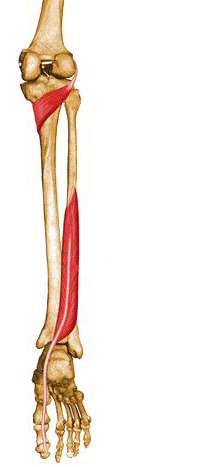 At the beginning of flexion by Popliteus muscle
Lateral rotation of femur on tibia by Popliteus when the foot is fixed on the ground
Or medial rotation of tibia on femur by Popliteus when the foot is raised from the ground
It is fleshy at its origin and insertion
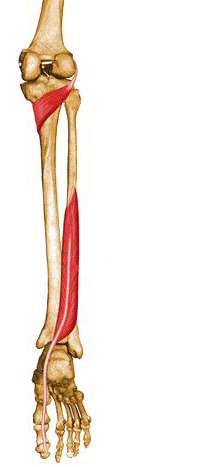 At the end of extension: tightening of the anterior cruciate ligament terminates the movement of the lateral condyle of femur 
Full extension: The articular surface on the medial condyle is longer than lateral.
Medial rotation of femur on  tibia when the foot is fixed on the ground
Or lateral rotation of tibia on femur when the foot is raised from the ground
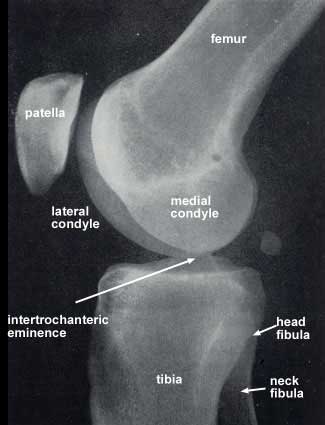 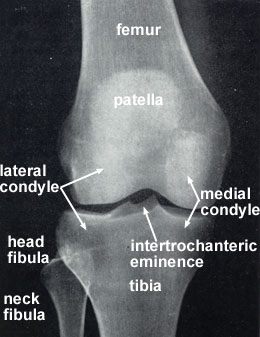 Thank you
Questions